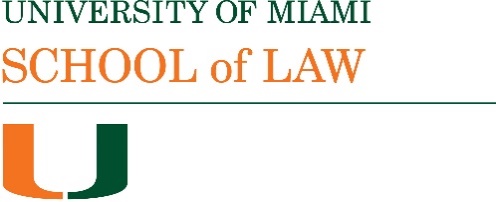 Bradley Business Associations 2021-22
Partnership Part 1
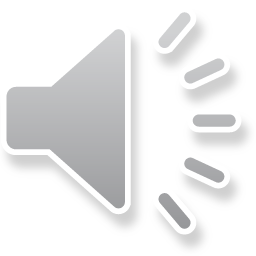 Revised Uniform Partnership Act 1914, 1997 (amended 2013)
Partnership is regulated by state statutes, which have been modeled on uniform statutes developed by the body now known as the Uniform Law Commission (previously the National Conference of Commissioners on Uniform State Laws (NCCUSL).
The 1914 Uniform Act (UPA) was enacted in all states other than Louisiana. The 1997 Uniform Act (RUPA) has been revised since 1997, and a version of this Act has been enacted in most states (but not New York, Michigan, Indiana, North Carolina, Georgia, Massachusetts, New Hampshire or Louisiana) and also DC and the US Virgin Islands. 
Florida’s partnership statute has been based on a version of RUPA since 1995 (the 1997 version of RUPA introduced  provisions relating to limited liability partnerships (LLPs) but there was an earlier versions of RUPA on which the Florida statute was based but with provisions for LLPs.
Note therefore that there is some variation in partnership law.
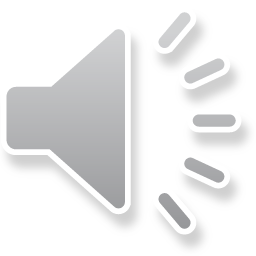 Partnership as the default business form for people carrying on business together
RUPA § 202 (Florida Statutes §620.8202):
… the association of two or more persons to carry on as co-owners a business for profit forms a partnership, whether or not the persons intend to form a partnership.
Businesses formed under other statutes are not partnerships (this is where the default idea comes in).
Receipt of a share of profits creates a presumption of partnership (but not if payment of debt, for services, for rent, for an annuity, of interest or for sale of goodwill of a business). 
Co-ownership of property does not by itself constitute partnership even if the co-owners share profits from the use of the property.
The sharing of gross returns does not by itself establish a partnership even where there are common rights in the property from which the returns are derived.
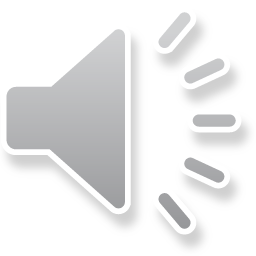 Partnerships and legal risk
The fact of partnership being the default business form is important because partners in a general partnership have unlimited liability for debts of the firm. 
It  would be malpractice to advise a client to set up a general partnership (there are other available business forms where participants have limited liability, such as LLPs and LLCs (which were not available before the 1970s Wyoming 1977, Florida 1982)). But it is easy for people to find themselves in a relationship the law would treat as a partnership. 
RUPA § 306 (Florida Statutes § 620.8306)
… all partners are liable jointly and severally for all obligations of the partnership unless otherwise agreed by a claimant or provided by law.
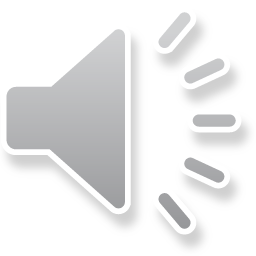 The partnership as an entity
RUPA §201 (Florida Statutes §629.8201): A partnership is an entity distinct from its partners.
P1	↔	P2
3
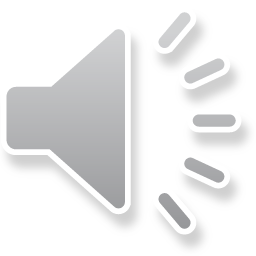 Default rules for partnerships under RUPA (but these can be displaced by contract)
RUPA § 401 (Florida Statutes §620.0401): (subsections 1 and 9-11 omitted here)
(2) Each partner is entitled to an equal share of the partnership profits and is chargeable with a share of the partnership losses in proportion to the partner’s share of the profits.
(3) A partnership shall reimburse a partner for payments made and indemnify a partner for liabilities incurred by the partner in the ordinary course of the business of the partnership or for the preservation of its business or property.
(4) A partnership shall reimburse a partner for an advance to the partnership beyond the amount of capital the partner agreed to contribute.
(5) A payment or advance made by a partner which gives rise to a partnership obligation under subsection (3) or subsection (4) constitutes a loan to the partnership which accrues interest from the date of the payment or advance.
(6) Each partner has equal rights in the management and conduct of the partnership business.
(7) A partner may use or possess partnership property only on behalf of the partnership.
(8) A partner is not entitled to remuneration for services performed for the partnership, except for reasonable compensation for services rendered in winding up the business of the partnership.
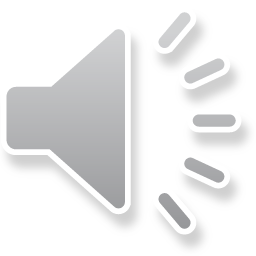 Fenwick v Unemployment Compensation Commission (New Jersey, 1945)
The question in the case is whether Arline Cheshire was a partner or an employee for purposes of the New Jersey unemployment compensation regime. The court finds that she was not a partner because there was no co-ownership (CB p. 87).
The agreement between Fenwick and Cheshire describes the relationship as a partnership.
She makes no capital contribution, and Fenwick has control and management of the business.
She gets $15 per week and a bonus at year end of 20% of net profits if the business warrants it.
He is liable for partnership debts (as between the 2 of them) and gets $50 per week and 80% of profits at year end (there is no if the business warrants it language).
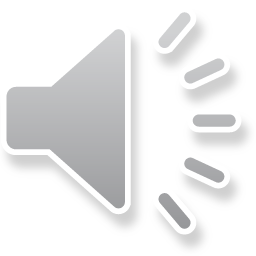 Notes on Fenwick
CB p. 84-5: the Court states that the intentions of the parties are relevant and that the agreement is evidential but not conclusive. This is the basis for ignoring the agreement’s characterization of the relationship as a partnership. 
Looking at Fenwick’s testimony the court sees the agreement as being about how to provide increased compensation to Ms Cheshire while protecting Fenwick from having to pay her more if the business did not warrant it. The relationship continued as before but with a different financial arrangement. So the share of profits Ms Cheshire receives is not because she is a partner but is remuneration to her as an employee.  (p. 87: She got nothing by the agreement but a new scale of wages.”)
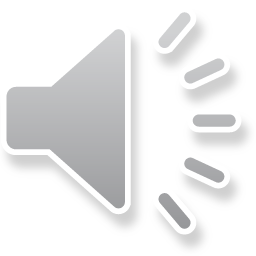 The Court’s analysis
First let us notice that the Court says (p. 84)  it is not deciding what the effect of the agreement would be on the parties inter sese (between themselves) but for the purposes of the unemployment compensation law.
The court notes that most of the litigation in this area involves creditors who are trying to impose liability on alleged partners (the deep pockets issue). 
But there are cases where a person sues to enforce their own rights as a partner against alleged partners.
Does it make sense that the analysis would be different in these different types of case?
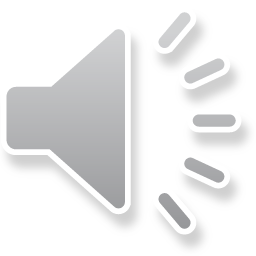 The Court’s analysis continued….
The Court looks at standard or default aspects of the partnership relationship and evaluates the Fenwick-Cheshire relationship from this perspective. Ms Cheshire does not share in losses; she does not contribute to capital; she has no control of management (Fenwick has exclusive management control).  
Note that these are default rules under the partnership statute and can be contracted around.
With respect to termination of the relationship the Court says she has no rights to capital and her rights on termination are those of an employee.  The partnership agreement does not address this issue.
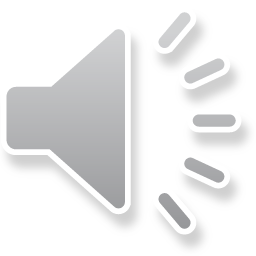 Some comments on the decision.
The terms of this agreement are not inherently inconsistent with partnership. The usual rules the Court invokes are default rules and can be contracted around. But at some point this may undermine the idea that there is a partnership, because there does not seem to be the sort of co-ownership that is at the core of the partnership relationship.
Is it hard for the Court to see Arline Cheshire as a partner because she is female? See CB p. 85, Fenwick says that “she was a very very good girl to me in that office;” p. 87: the Court says the agreement “was nothing more than one to provide a method of compensating the girl for the work she had been performing as an employee.” When she left the business in 1942 it was to stay at home with her child (p. 84).
Does it make a difference that the business is a beauty shop?
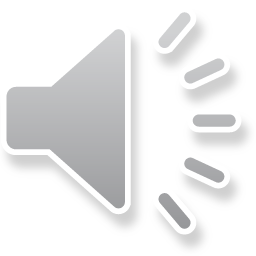 More comments
It would be possible to recognize Ms Cheshire’s human capital as a  contribution to the business, Such a partner might have a profits interest in the partnership that would allow her to benefit from increases in the value of the business after she joins it. Or some portion of her share of profits each year might be left in the firm and treated as a capital contribution.
A partner may be indemnified by her partners for her share of any of the losses the business incurs.
The partnership agreement might provide that management decisions would be made by voting, and that the partners would have votes in proportion to their interest in the firm (Fenwick would have an 80% interest and Cheshire would have a 20% interest and he would be able to make all the decisions but this would look as though she had some management rights). 
This analysis fits with what we have discussed already about substance and form and the possibility of influencing a Court’s perception of the substance by the presentation of the form.
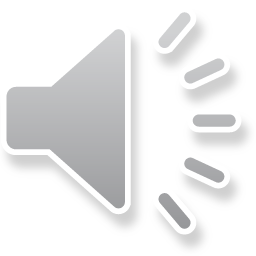